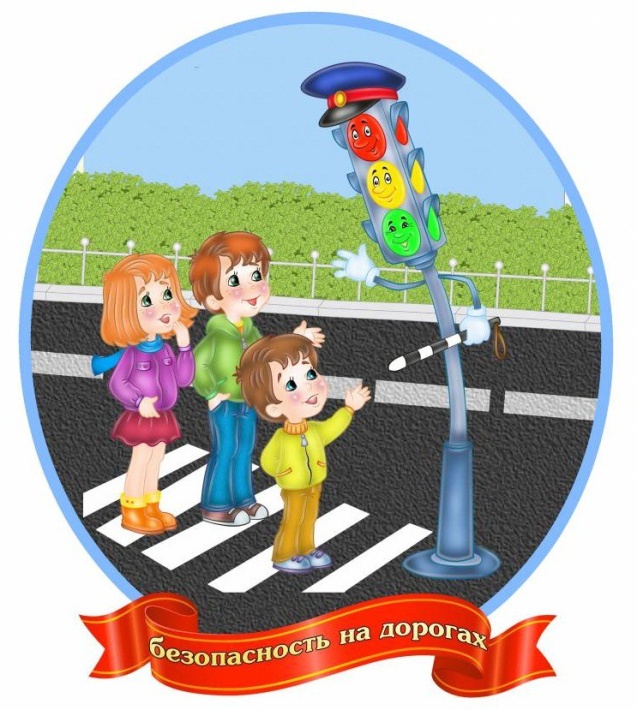 «Веселый светофор»презентация проекта  по ознакомлению с правилами дорожного движения во 2- младшей группе «Веснушки»
Подготовили  воспитатели: 
Осипова Л.С.
Шулим А.М.
Вид проекта: информационно игровой 
Продолжительность: 1 неделяУчастники проекта: дети 2-й младшей 
группы «Веснушки», родители, воспитатели.
Основное направление проекта – предупреждение детского дорожно-транспортного травматизма.
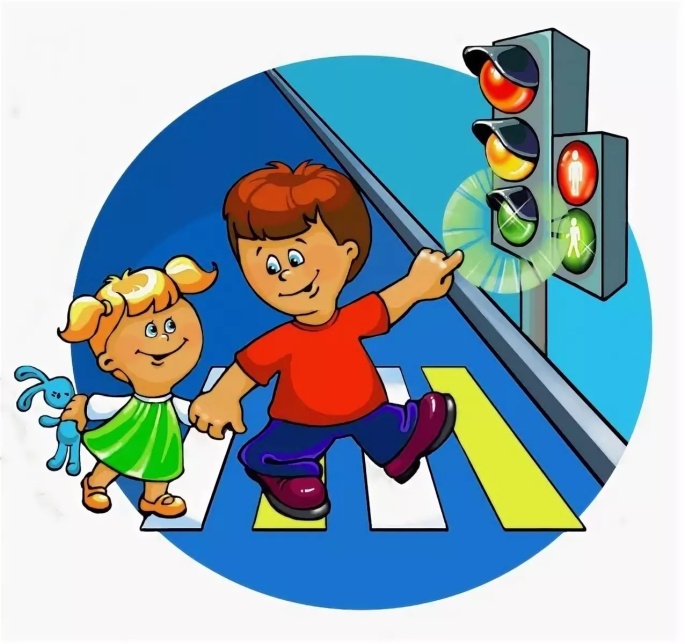 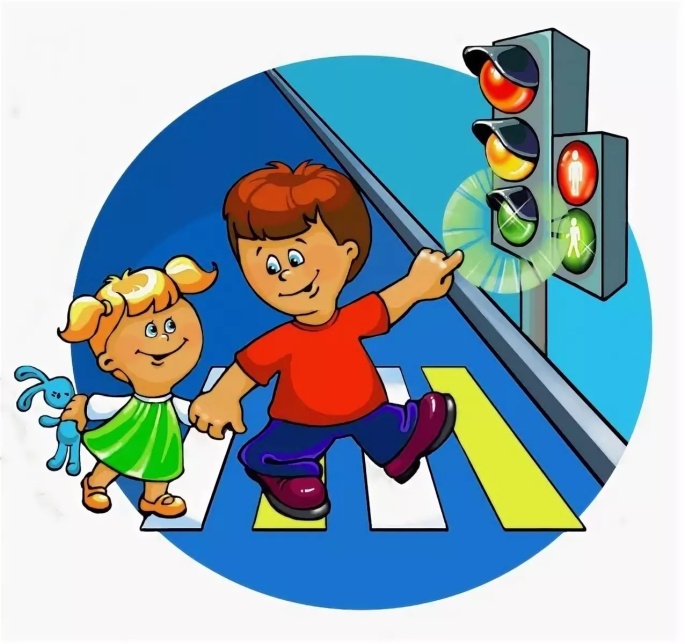 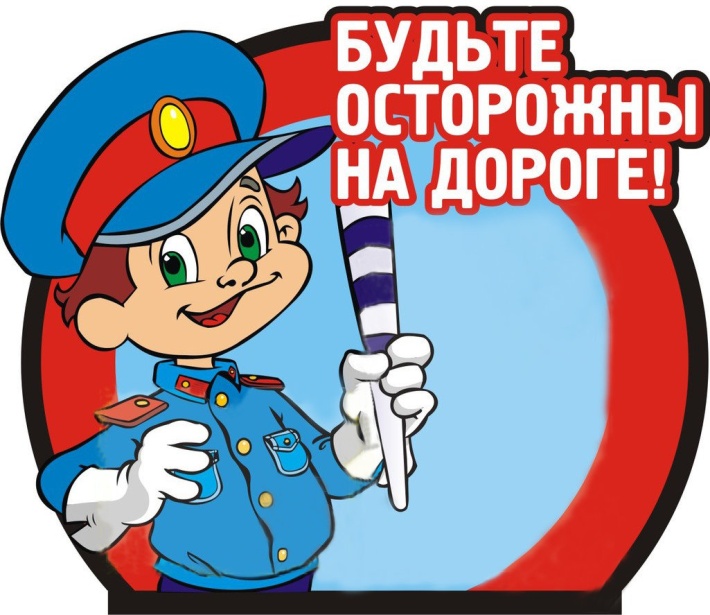 Актуальность:
Ребенку дошкольного возраста трудно понять ту опасность, которую представляет автомобиль. Зачастую сами родители на глазах своих детей нарушают ПДД, не задумываясь о последствиях. А ведь привычки, закрепленные в детстве, остаются на всю жизнь. Именно поэтому одной из важных проблем в обеспечении безопасного дорожного движения является профилактика детского дорожного травматизма. Нет знаний у детей о смене сигналов светофора, их смысл. Изучение правил дорожного движения, является одной из главных задач на сегодняшний день. Работа над проектом поможет изучению этих правил.
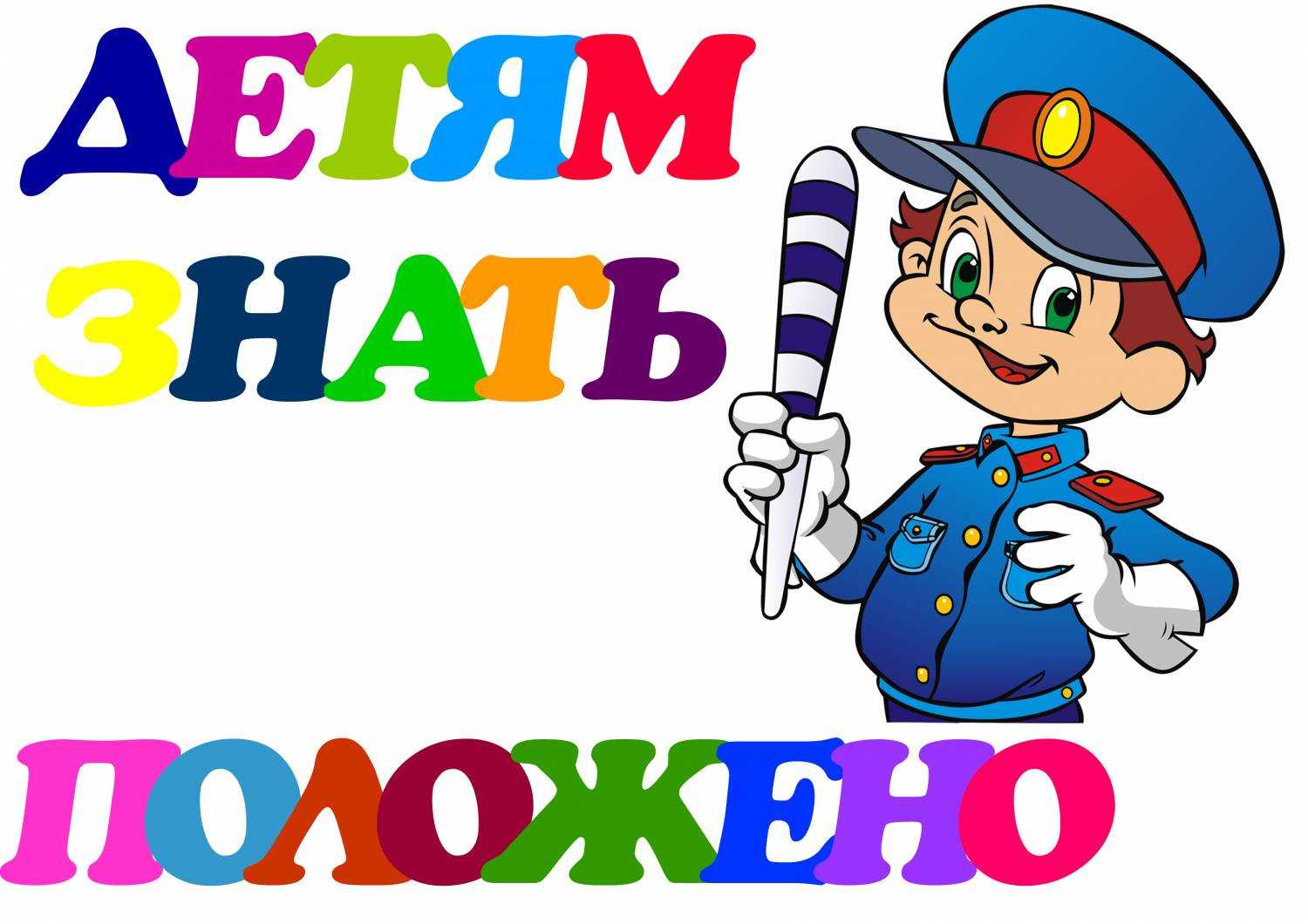 Цель:   формирование у детей  навыков безопасного поведения на дорогах.
Задачи:1. познакомить детей младшего дошкольного возраста с правилами дорожного движения, со светофором. Учить понимать значение световых сигналов светофора.;
2.формировать начальные навыки безопасного поведения на дороге и на улице;3. активировать слуховые и зрительные анализаторы, развивать у детей речь, воображение и мышление,  закрепить названия цветов (желтый, зеленый, красный);4. приучать детей выполнять правила, действовать в коллективе;5. активизировать словарь: светофор, зеленый (красный, желтый) цвет, руль, безопасность, дорога, транспорт, тротуар, проезжая часть, обочина, пешеходный переход, «зебра».
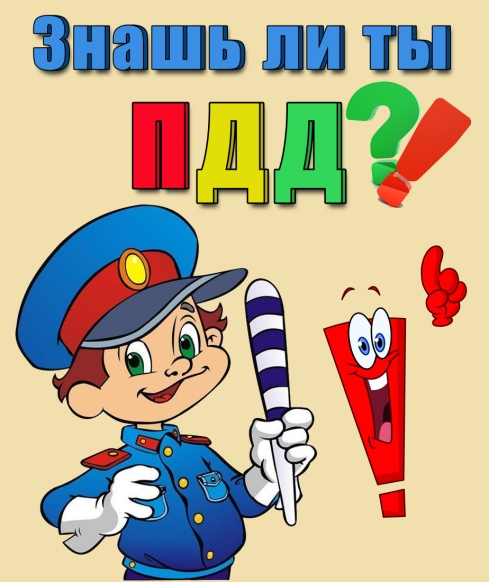 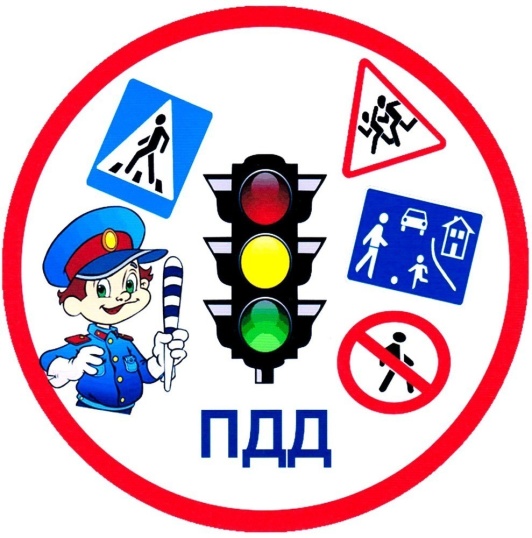 Ожидаемые  результаты
у детей будут сформированы первоначальные знания правил дорожного движения и навыков безопасного поведения на дороге и на улице.
 знать алгоритм перехода дороги «остановись-посмотри-перейди»;-знать, что обозначают цвета светофора.
- воспитать грамотных пешеходов.
различать средство регулирования дорожного движения(светофор), а так же дорожный знак «Пешеходный переход».
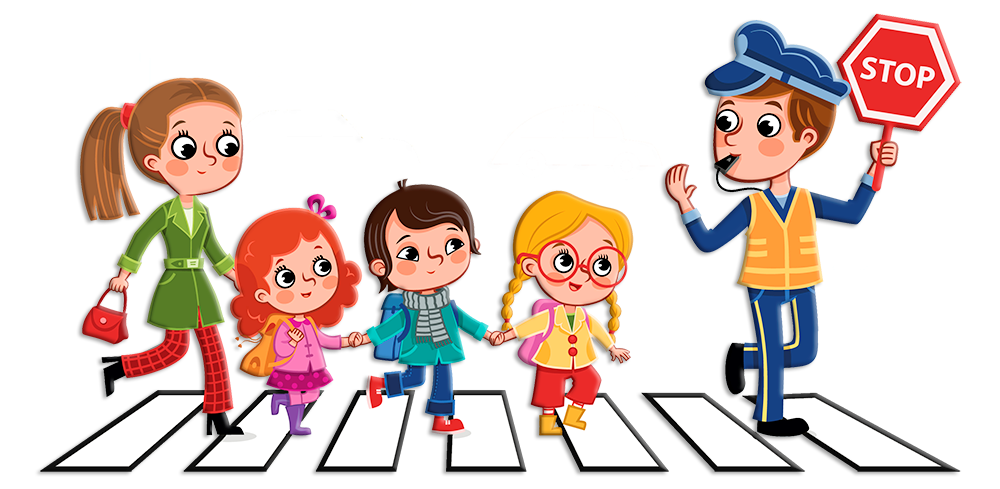 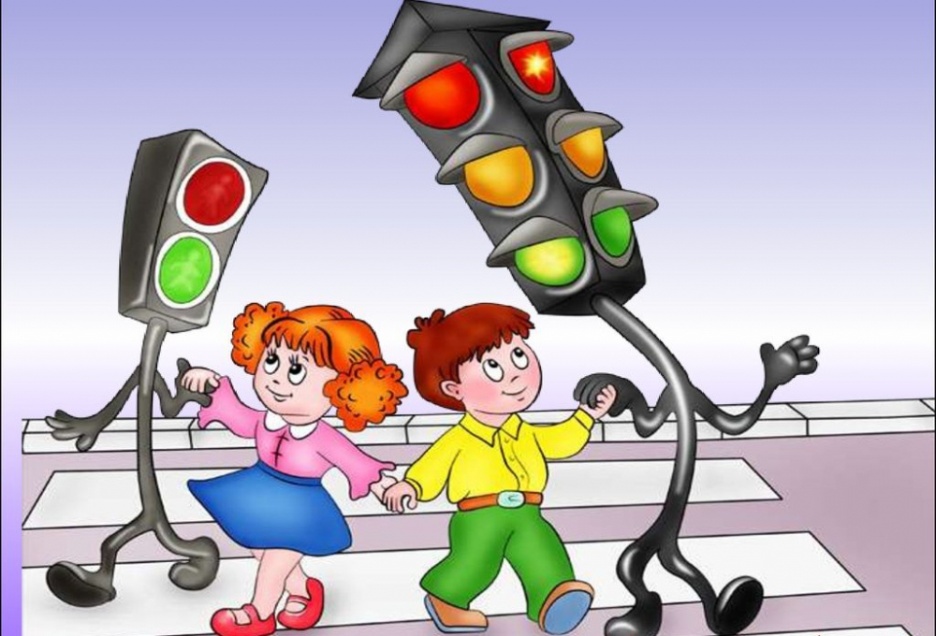 План –график мероприятий
I этап: предварительный:
1. подбор художественной литературы по теме;2. подбор наглядно-иллюстративного материала;3. изготовление атрибутов для сюжетно-ролевых игр;4. подбор материала для продуктивной деятельности;5. создание дидактических игр;6. подготовка консультаций для родителей.
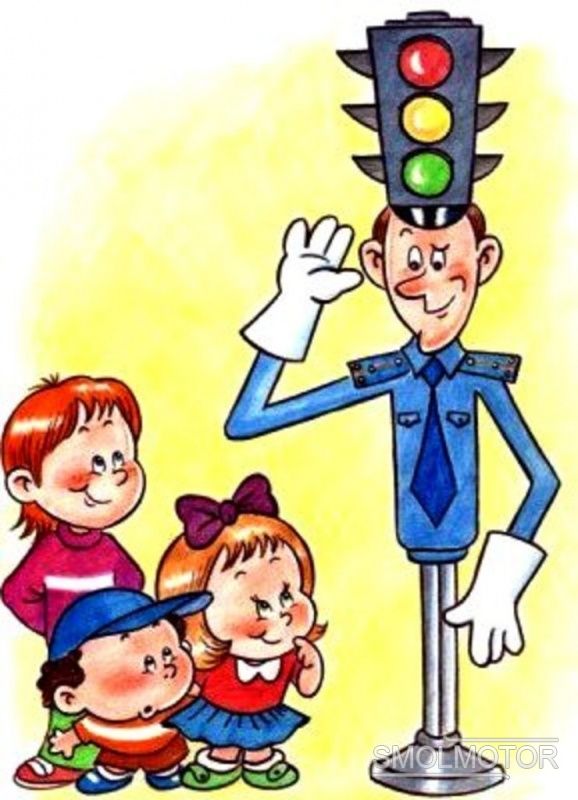 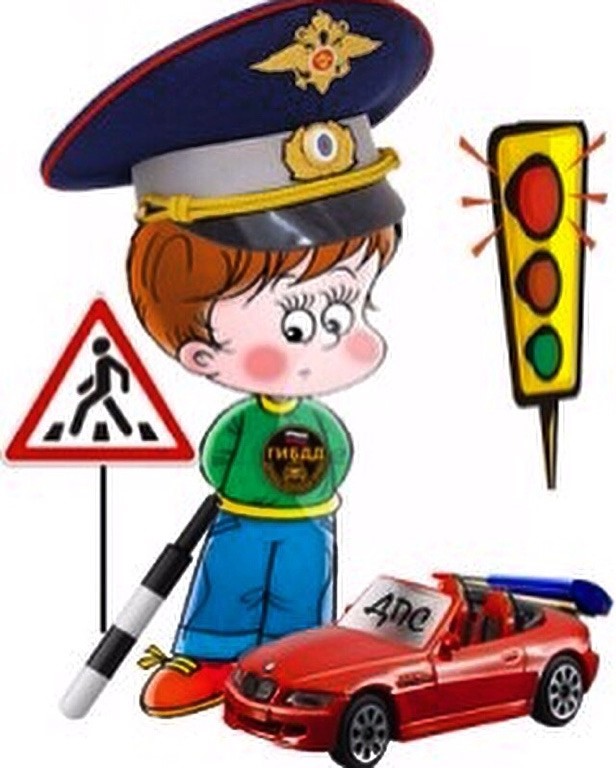 II этап: работа с родителями:              -консультация «Дети на дорогах», «Легко ли научить ребенка правильно вести себя на дороге»;- папка – передвижка «Обучение детей ПДД», - Рекомендации «Формирование у детей специальных навыков», «Обучение детей правилам безопасного поведения в процессе пешего движения, в автомобиле».
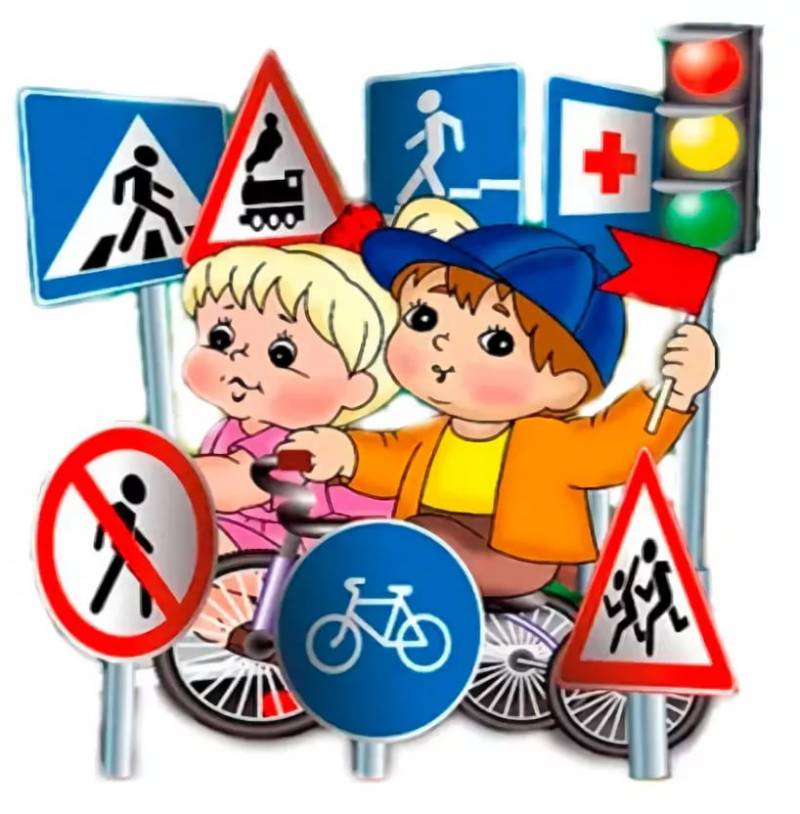 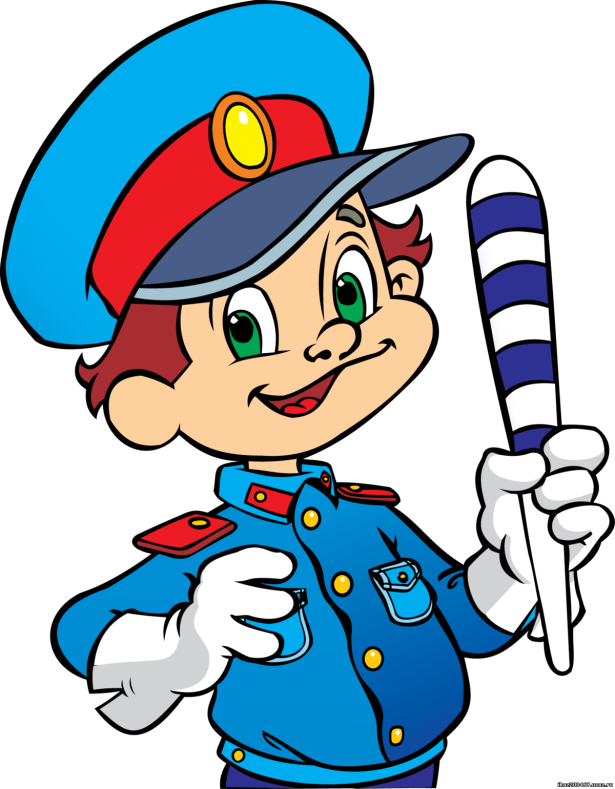 Работа с детьми:
Рассматривание материала по теме «Правила дорожного движения», «Мой друг-светофор», «Правила поведения на дороге и на улице», иллюстрации с изображением транспортных средств, альбомы по теме.
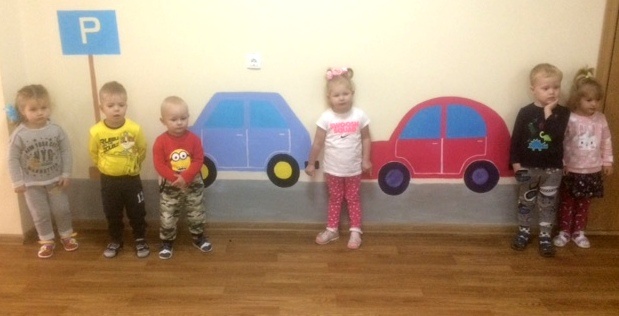 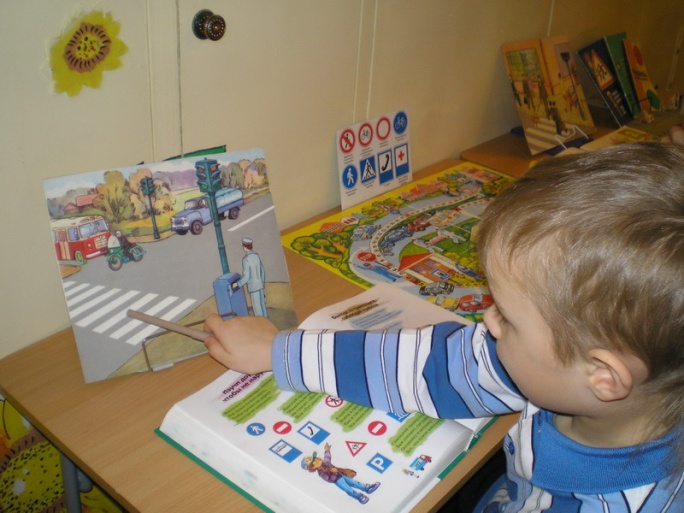 -Аппликация с элементами рисования «Дорога и светофор»-Дидактические игры «Дорожные знаки», «Светофор»-Пальчиковая гимнастика.  -Беседа «Мой друг светофор»
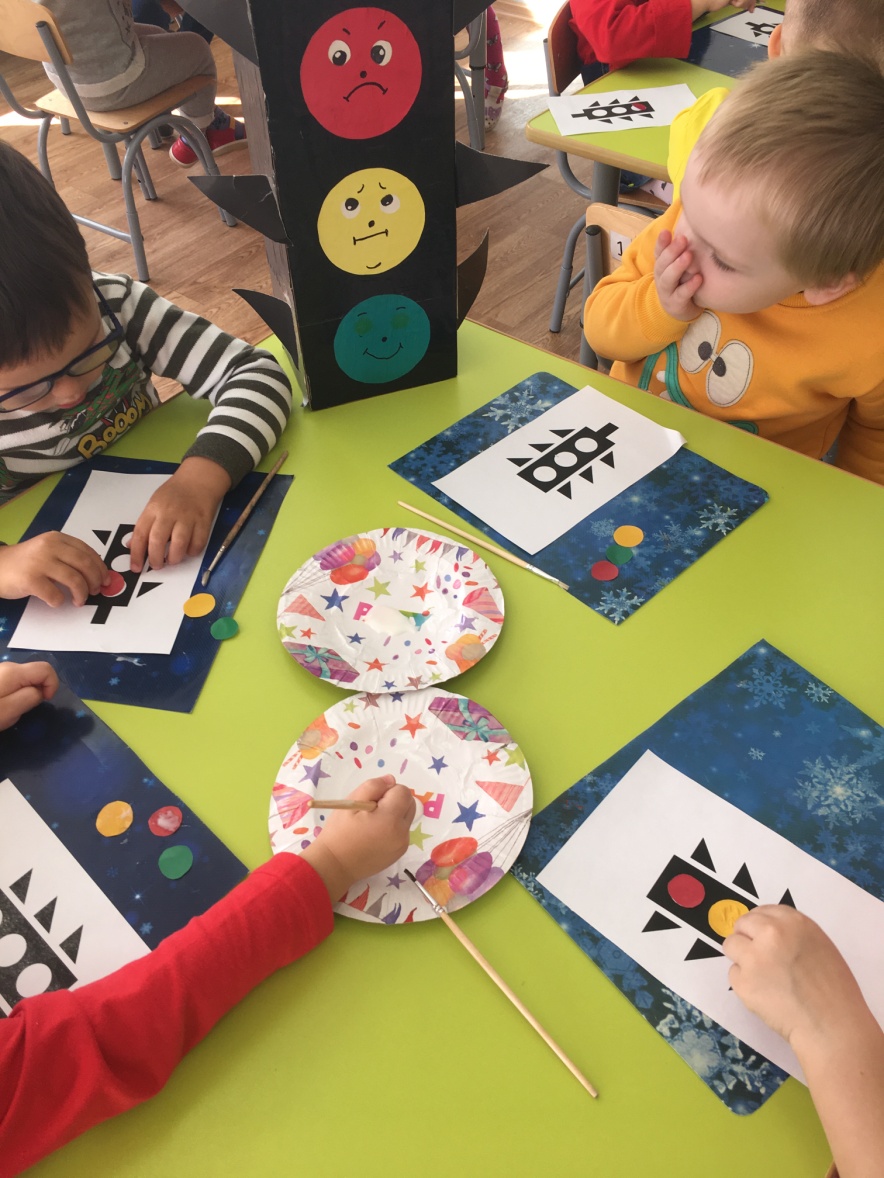 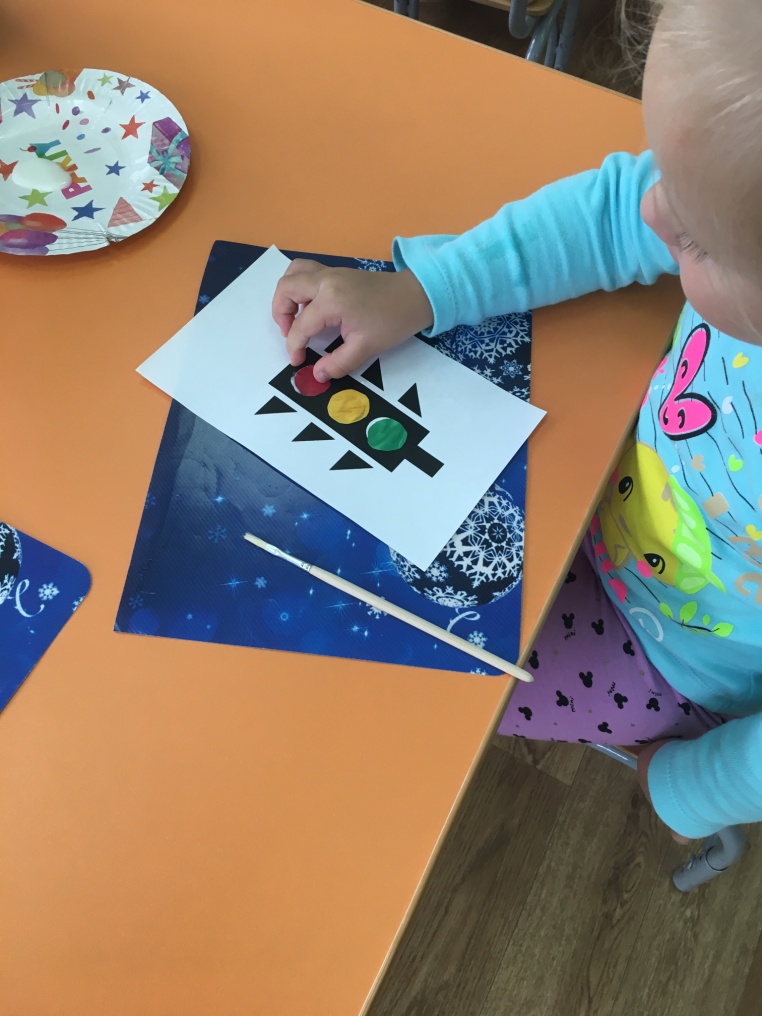 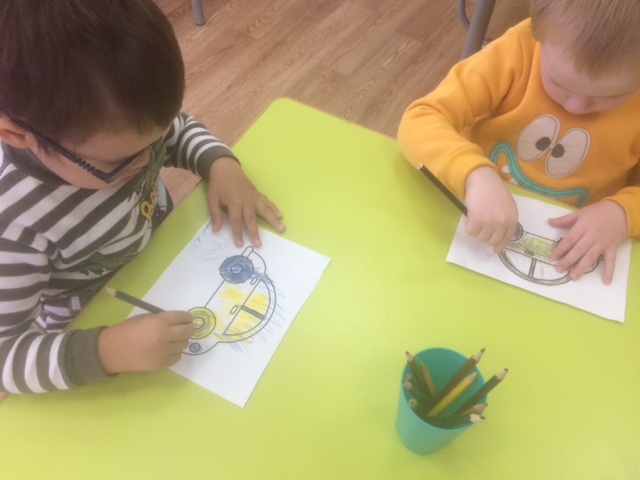 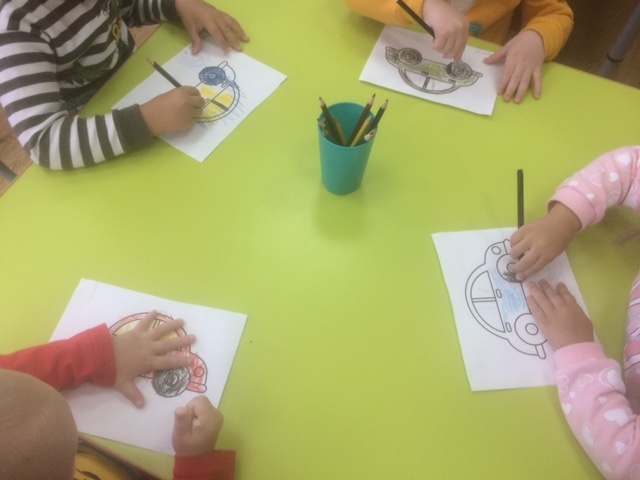 Подвижные игры: 
«По длинной извилистой дорожке», 
 «Воробушки и автомобиль»
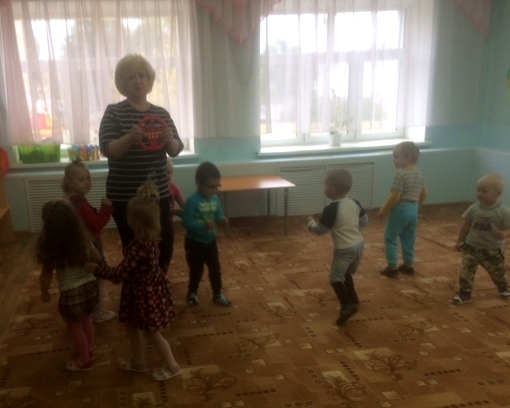 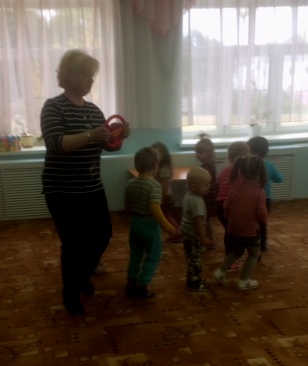 Сюжетно-ролевые игры: «Водители и пешеходы», «Шоферы», «Транспорт»
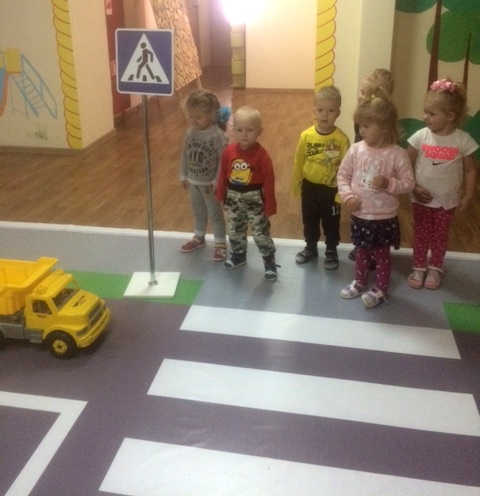 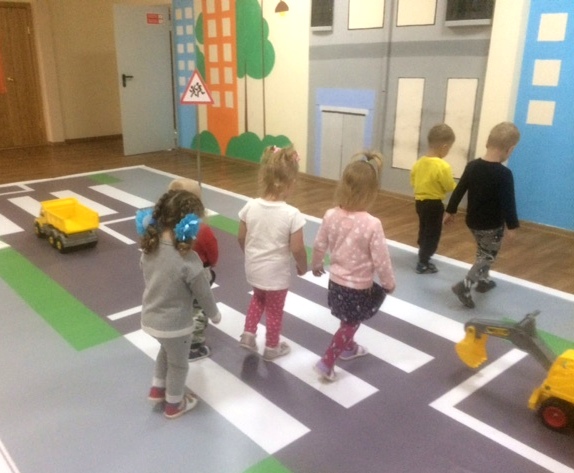 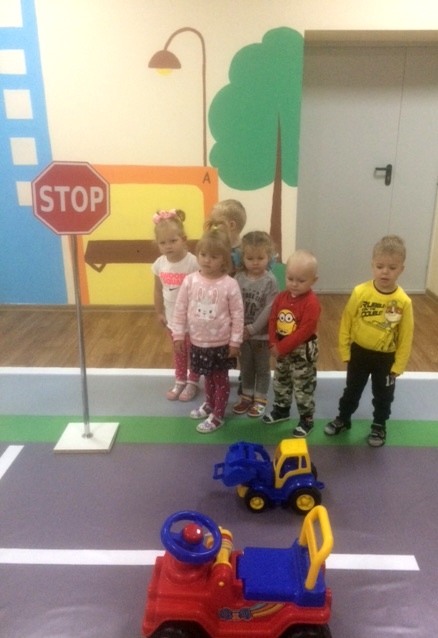 Игровые задания: «Уроки светофора».
Раскраски по ПДД.
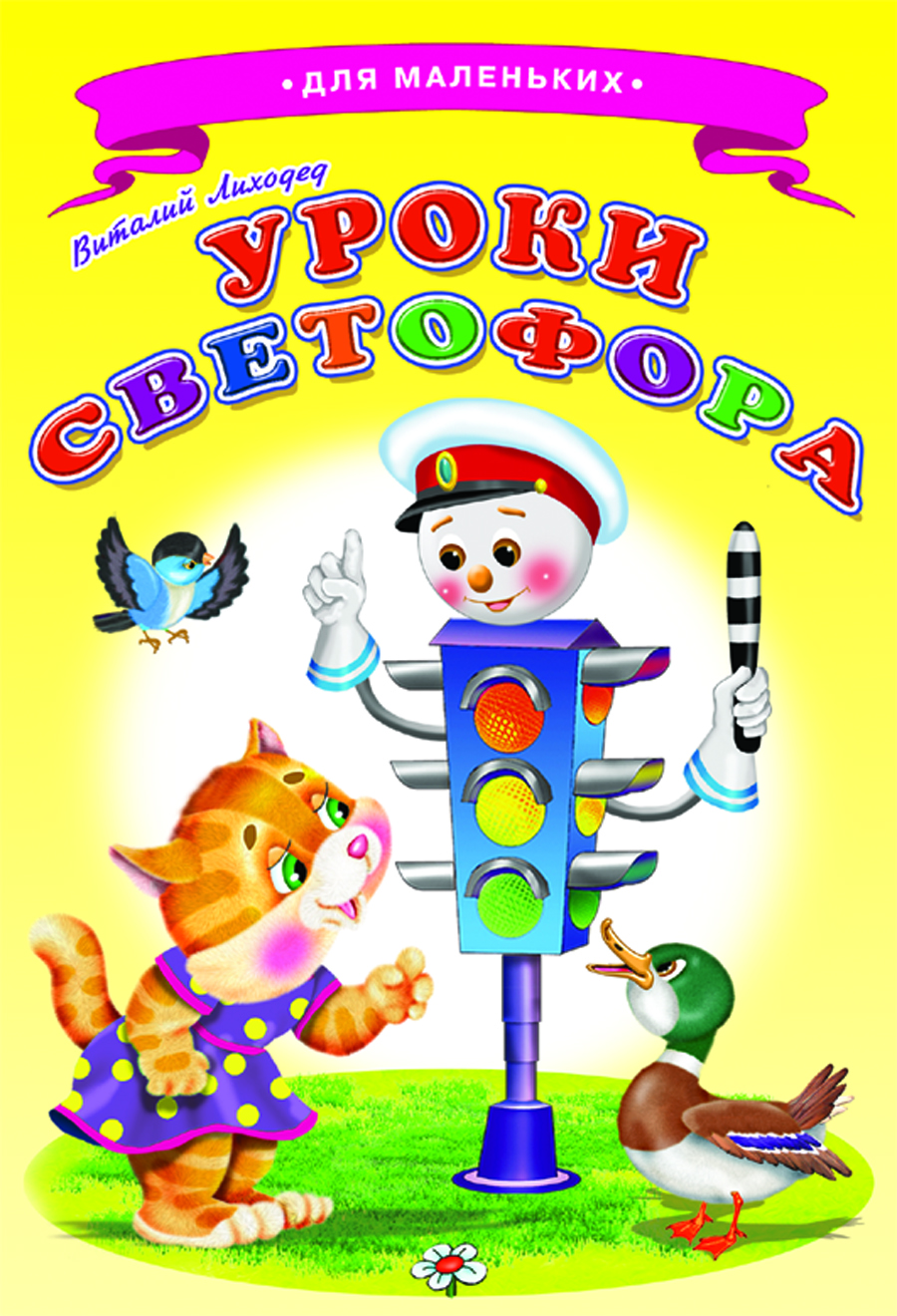 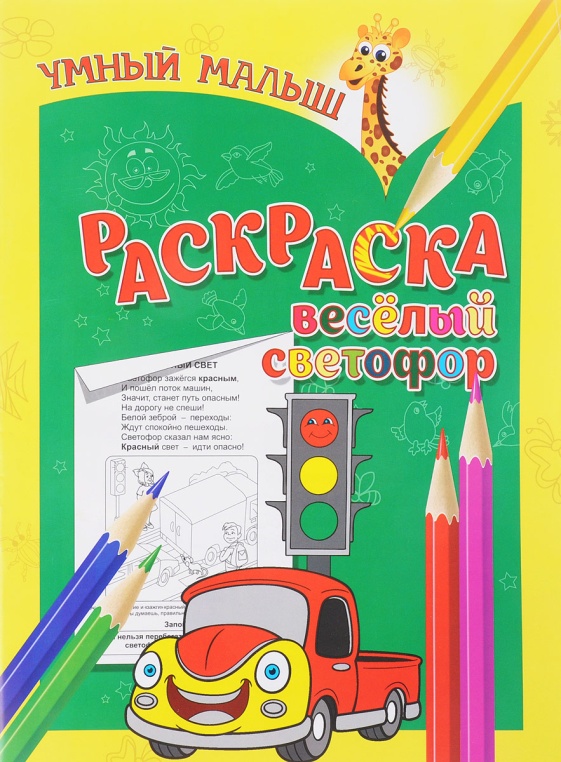 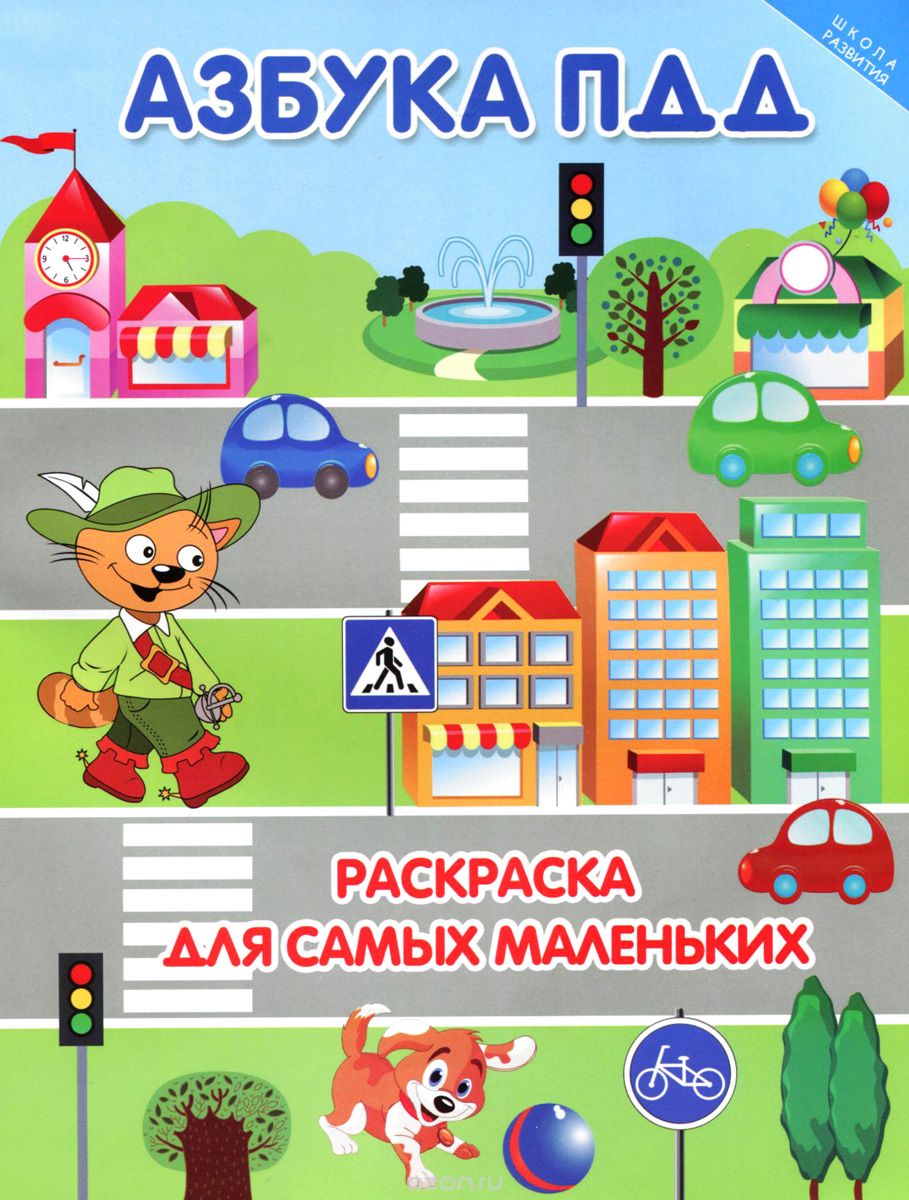 III этап: заключительный:
Дети знают:
участниками движения на дороге являются пешеходы и водители; 
пешеходы передвигаются по тротуару, а транспорт по проезжей части дороги; 
переходить дорогу можно только на пешеходном переходе; светофор нужен для регулирования движения на дороге и обозначает:  красный – стой, желтый – жди, зеленый – иди; 
дорогу переходить надо шагом, держа взрослых за руку;
 играть и баловаться на дороге нельзя.
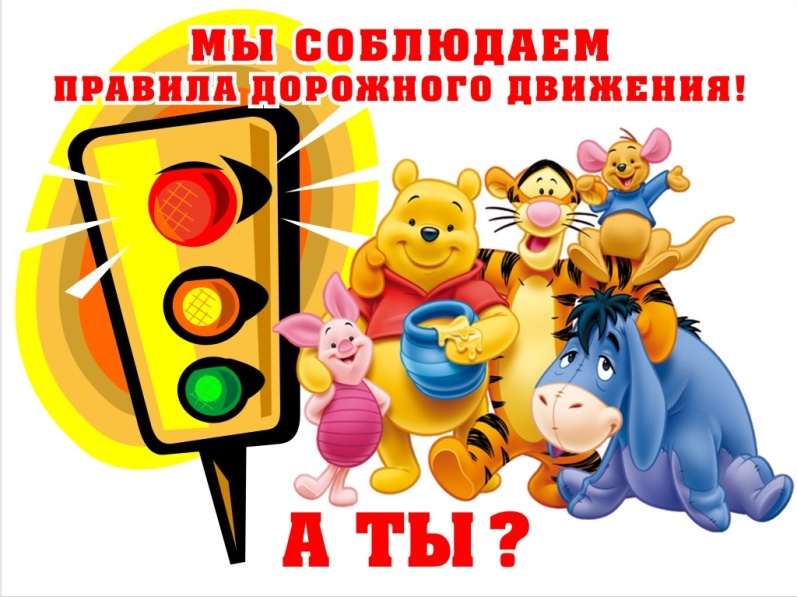 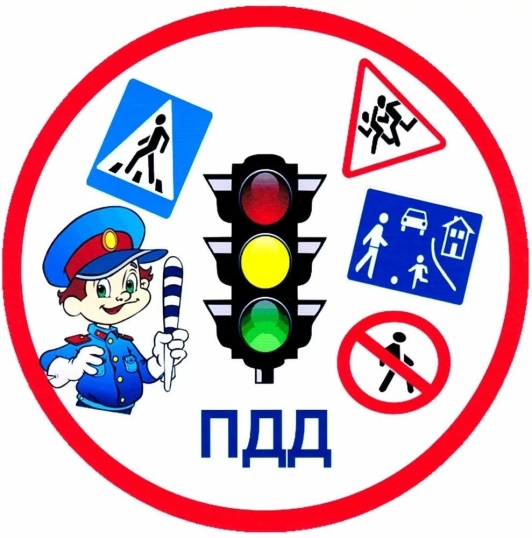 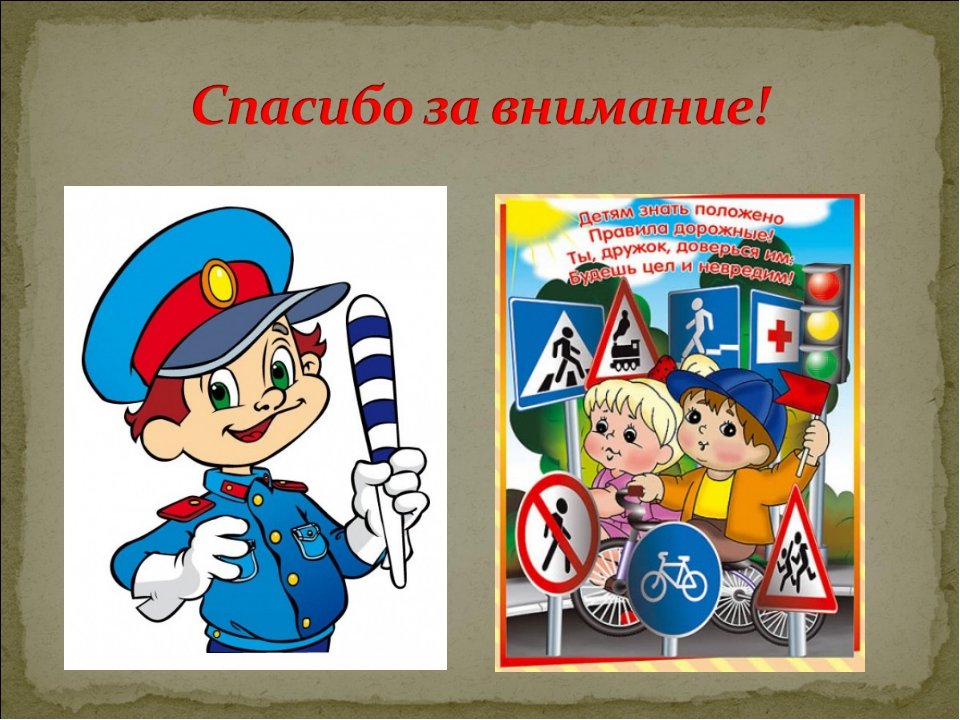 Спасибо за внимание!